制作个性化台历
—数字化图像的简单合成
欣赏图片       想一想
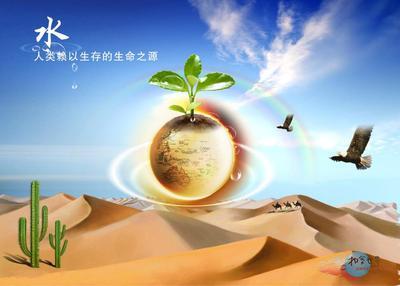 欣赏图片       想一想
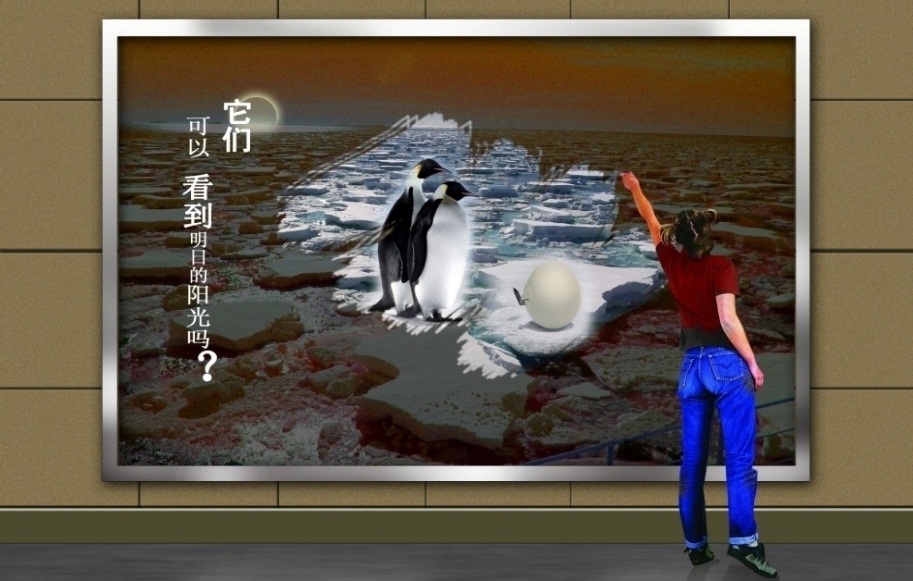 欣赏图片       想一想
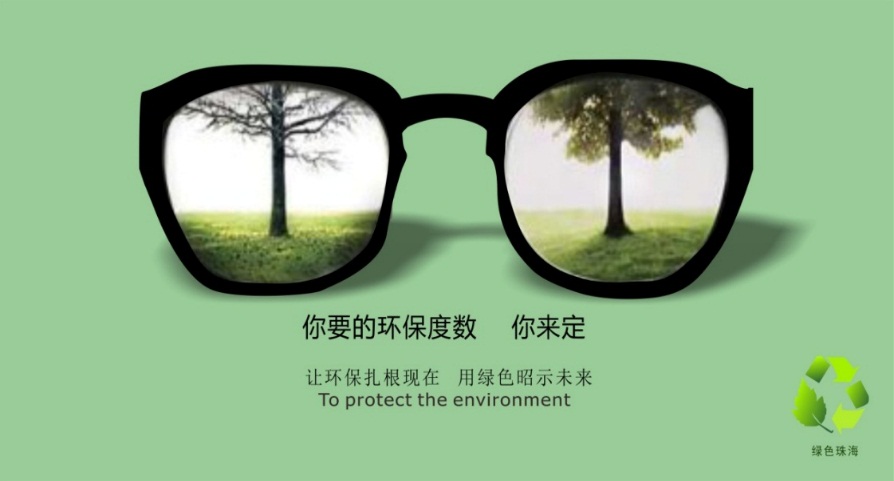 欣赏图片       想一想
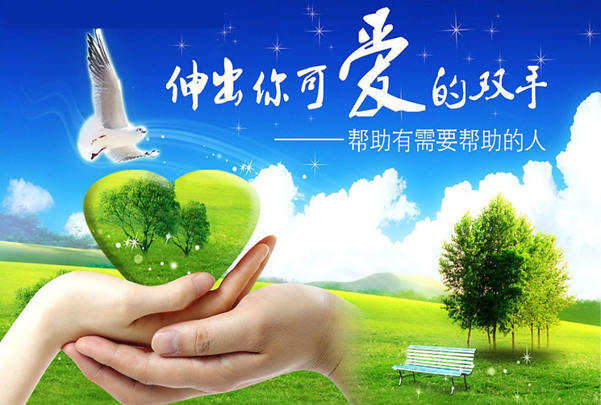 思考：
C
思考一：这些图片是通过照相机直接拍摄得
来的吗？
思考二：它们是经过怎么处理得出的？
C
C
C
C
C
C
C
C
通过这几幅图，我们不难发现，一般情况下，为表达某个主题，我们会把相关的图像和文字结合起来，这就是图像的合成。在制作合成图像时，我们需要在同一个图片中建立多个图层来存放不同的图像元素（包括图片和文字），而这多个图层之间可以任意叠放。
数字化图像的简单合成-制作个性化台历
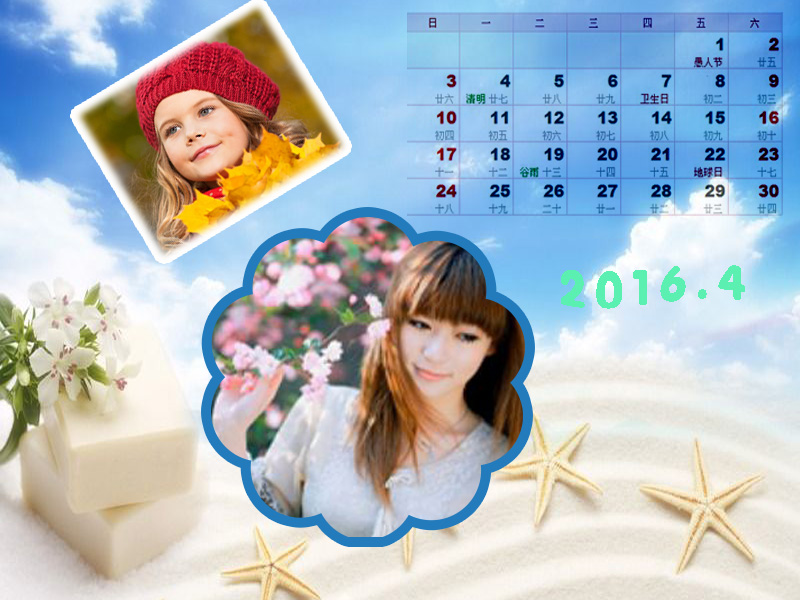 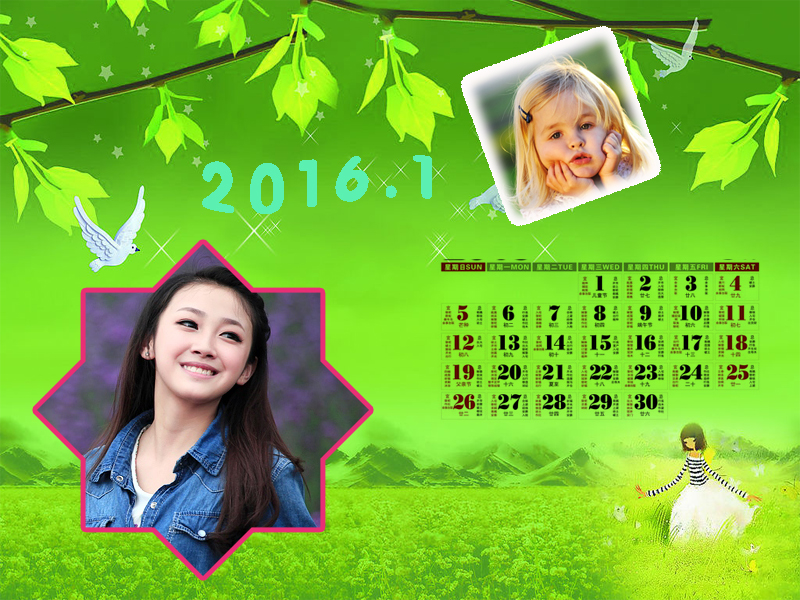 数字化图像的简单合成-制作个性化台历
第一环节                       演示月历的制作过程

备用素材    （2张图片）背景图片     1月份图片

制作步骤：

1.打开ps，新建一个800*600 图片文件

2.选择素材，在ps中打开背景图片和月历图片

3.利用选择工具，拖动背景图和月历图到新文件中
数字化图像的简单合成-制作个性化台历
第二环节                              学生实践活动
要求
每12个同学为一组
组内成员讨论，统一作品风格，每人选做一个月的月历图，全组完成一个台历
作品大小统一：800*600像素
操作步骤及技术支持参考小助手
活动一：体验图像的初步合成   
                    制作有背景的月历图
C
C
C
学生活动
浏览素材，小组分工，选择月份
简单模仿：新建800*600像素文件，依次添加背景图和月历表
C
C
技术：拖动
活动二：加入个性化元素
 在图像上加上喜爱的人物照片
在原有的月历上，添加人物的照片
发现问题：图像画面不和谐，合成的痕迹明显
解决办法：设置羽化
羽化： 就是使你选定范围的图边缘达到朦胧的效果。 
羽化值越大，朦胧范围越宽，羽化值越小，朦胧范围越窄。
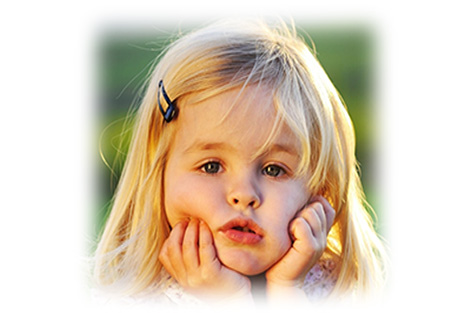 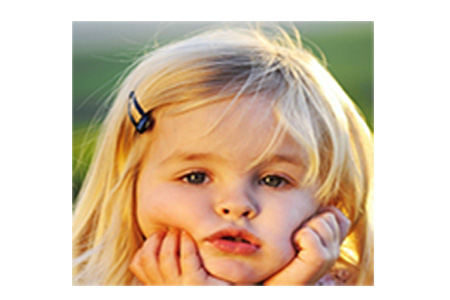 C
C
文字处理部分
添加文字：给月历表添加年份及月份
C
C
C
C
C
参看教师演示及操作小助手
调试软件
C
活动三：修饰美化作品
美化自己的月历图
调整图像大小和位置

调整图像大小  利用自由变换工具调整图像大小和角度
C
C
活动三：修饰美化作品
美化自己的月历图
思考：
C
怎样才能让我们的月历更美观一些？
C
图层样式的应用
C
C
C
C
课堂拓展：自定义形状工具、选择性粘贴
C
C
C
参看教师演示及操作小助手
调试软件
C
第二次保存为.PSD文件。
第一次保存为.JPG文件。
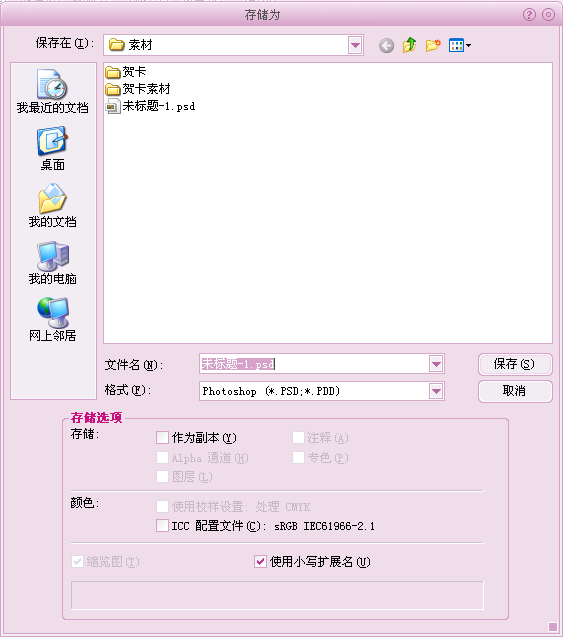 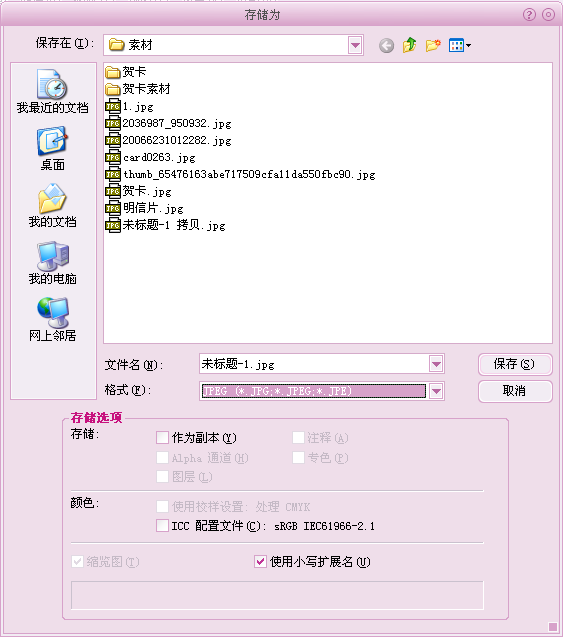 第三环节     作品上传
总结：
C
学会制作月历图
C
过渡效果：羽化
调整图像大小：自由变换
C
图像的合成
C
添加文字
图层样式应用
C
C
布置课外任务
C
C
C
为了使作品成为一个完整体系，请利用图像合成技术，为我们的台历设计一个封面
C
C
C
谢谢观看
C
C
C
C